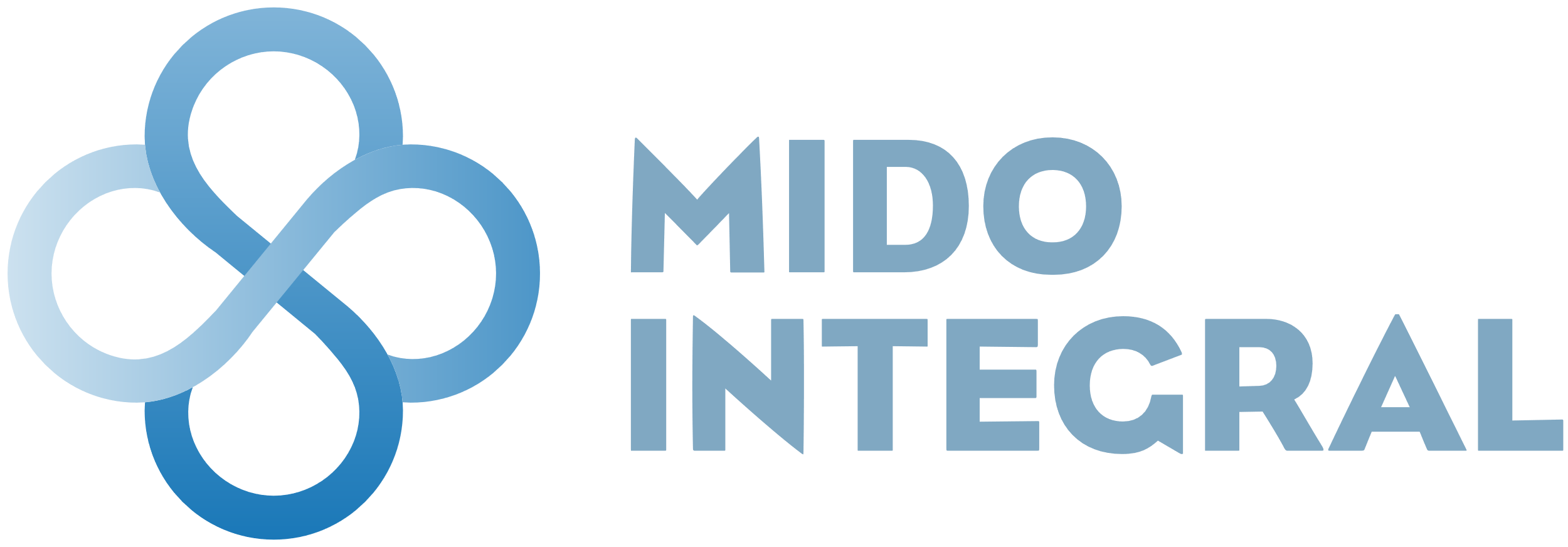 Ecosistema de Medición Integrada para la Detección Oportuna
Guía rápida para la utilización de MIDOv4.0
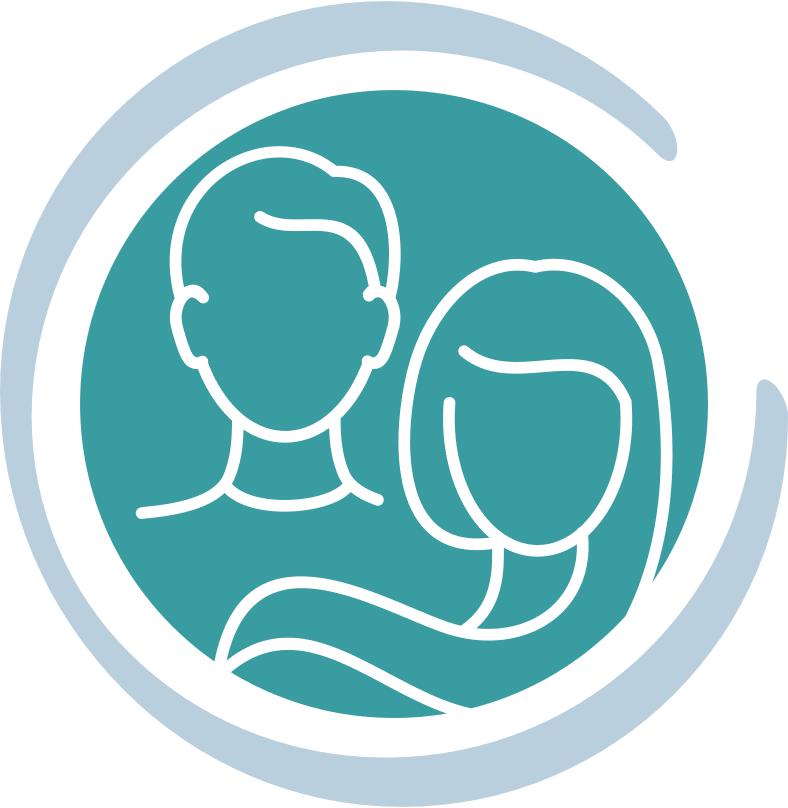 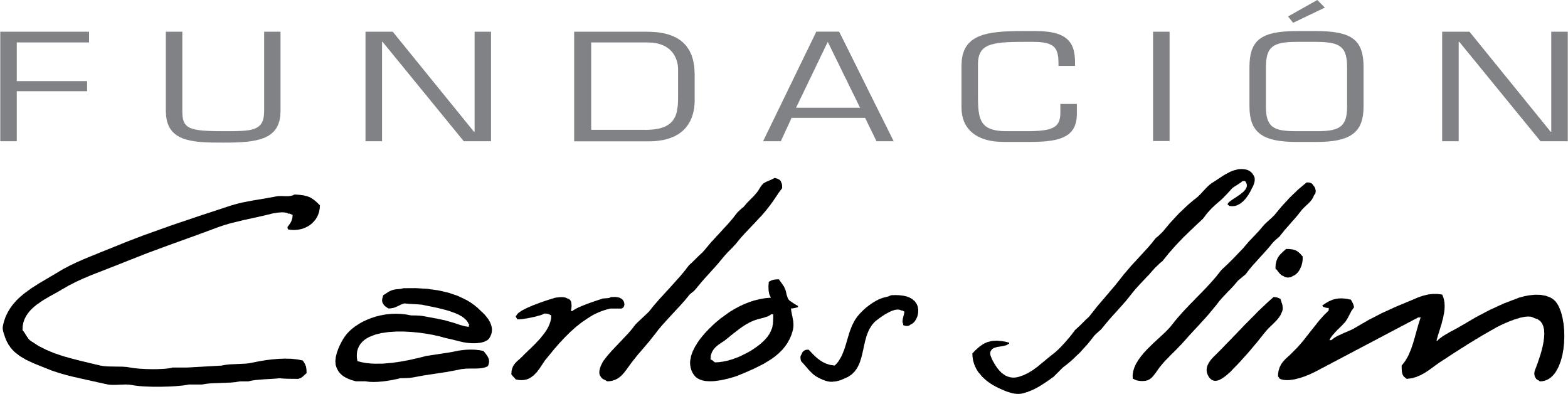 Enero 2022
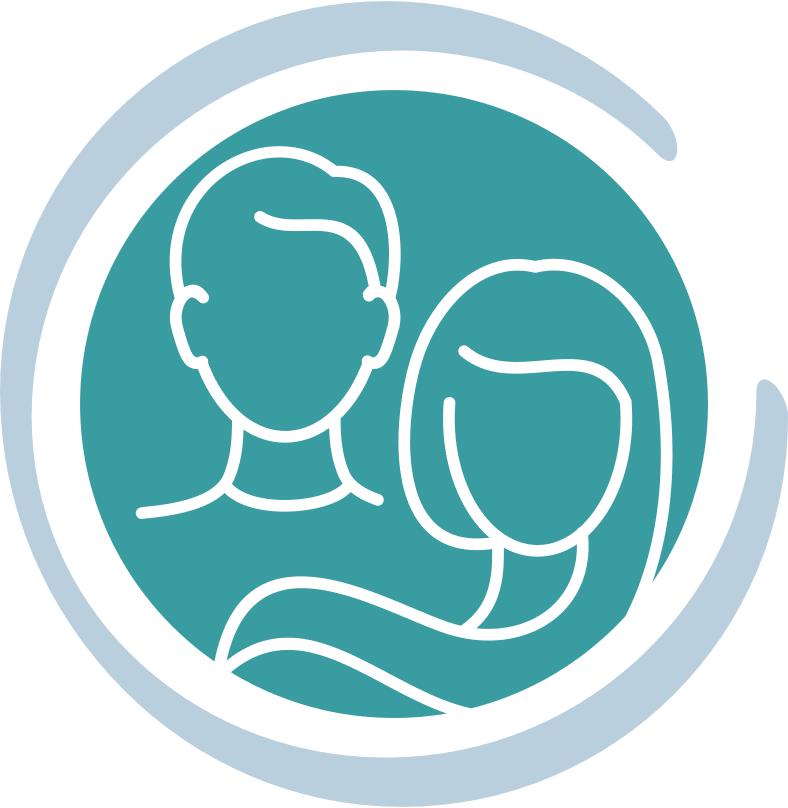 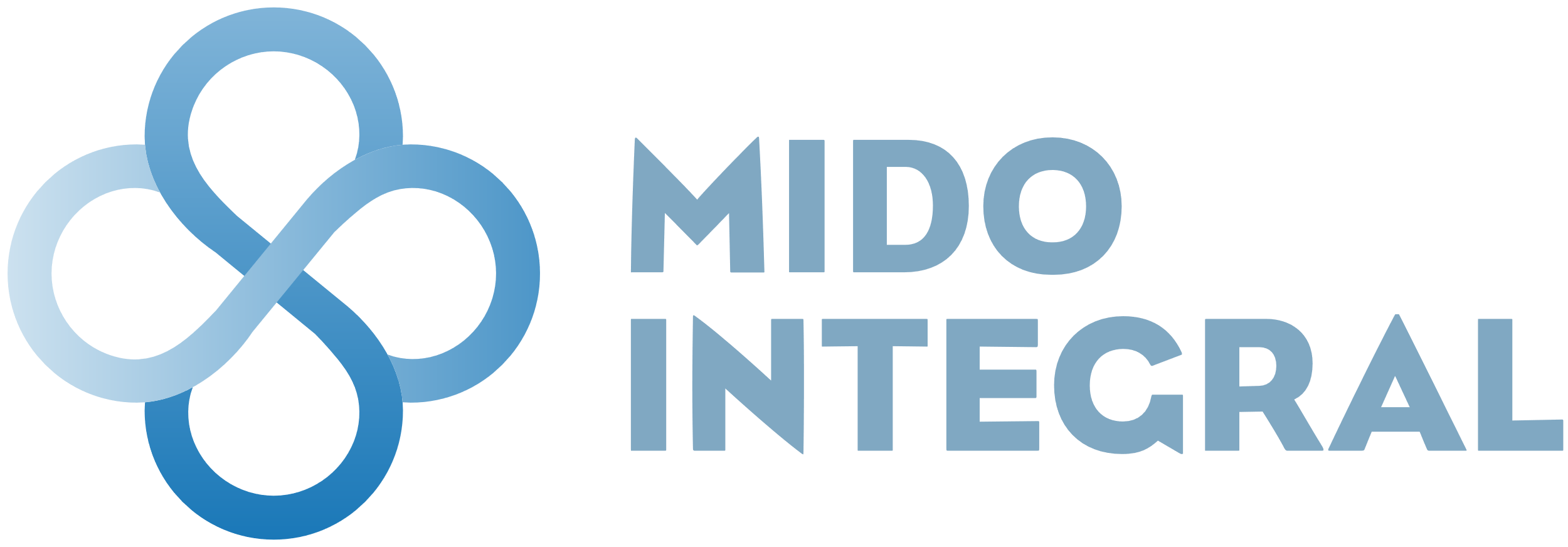 MIDO Adulto v4
1. Ingreso
1.1 Ingreso Gerencial
Ingreso entregado por el CENAPRECE para las autoridades Estatales y Jurisdiccionales 

Clave de acceso basada en la CLUES de la Unidad y una contraseña
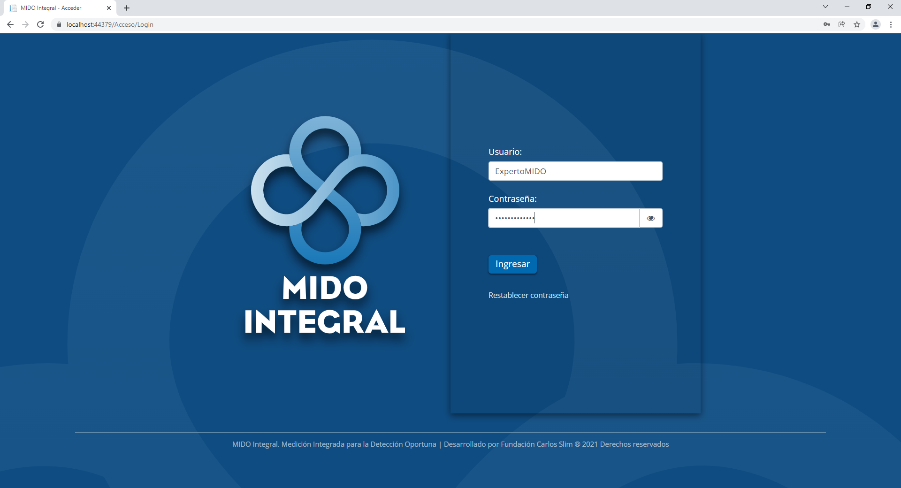 1.2 Administración estatal y jurisdiccional de la plataforma
Con este acceso MIDO tenemos la opción de visualizar tres diferentes apartados 

Administración de Expertos MIDO 
Consulta de Expertos MIDO 
Activación de Expertos MIDO
Baja de Expertos MIDO

Personas con diagnóstico confirmado pendiente de ingreso a tratamiento 
Reportes
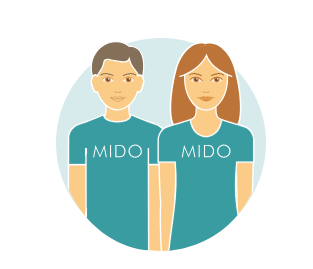 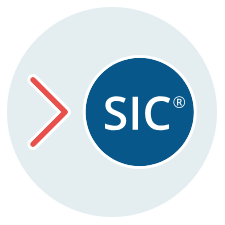 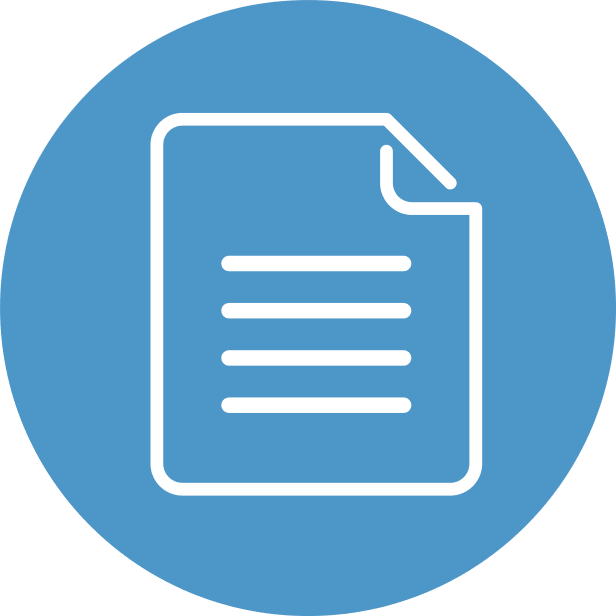 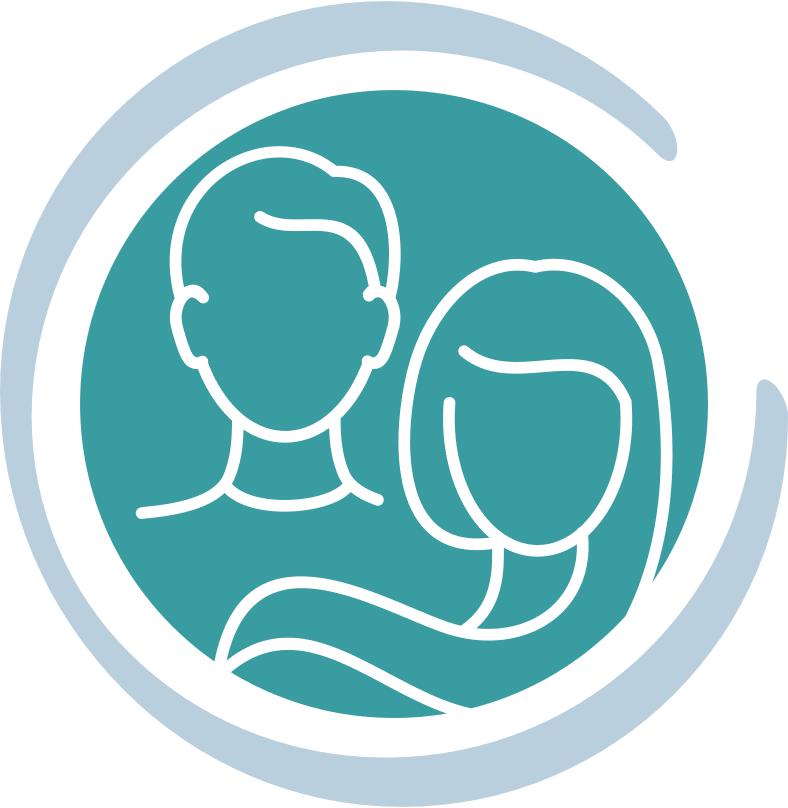 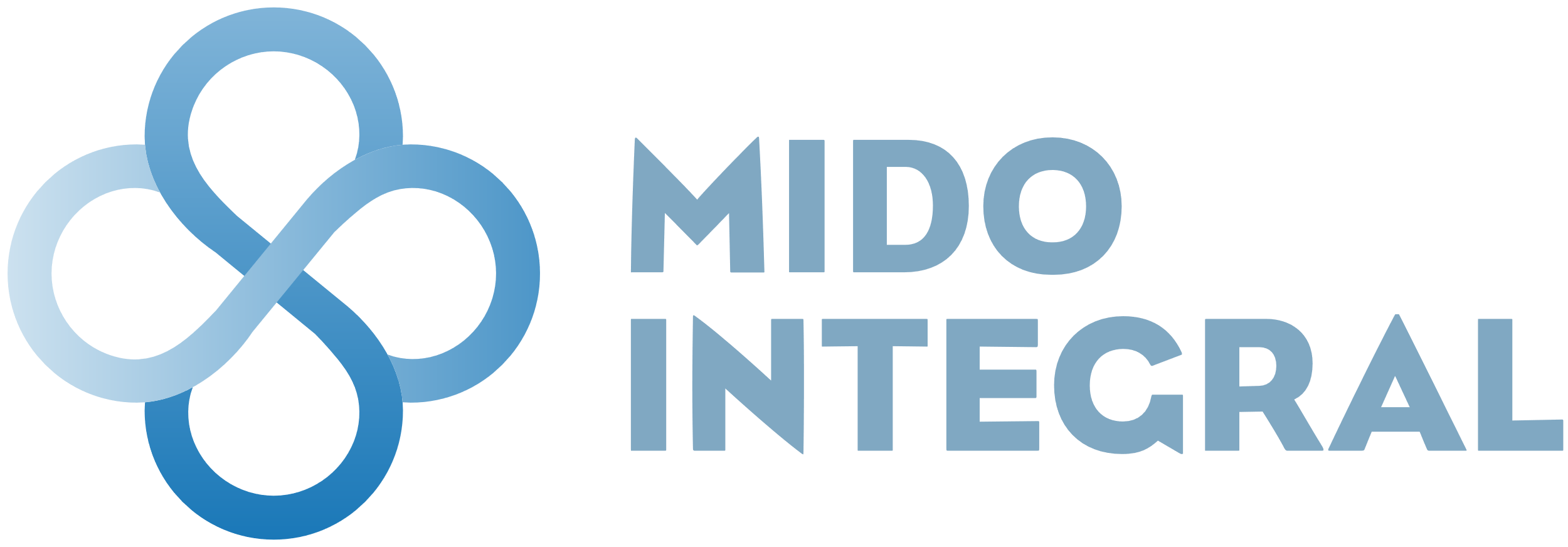 MIDO Adulto v4
2. Ingreso operativo
2.1 Experto MIDO Adultos
Ingreso con clave proporcionada por las autoridades
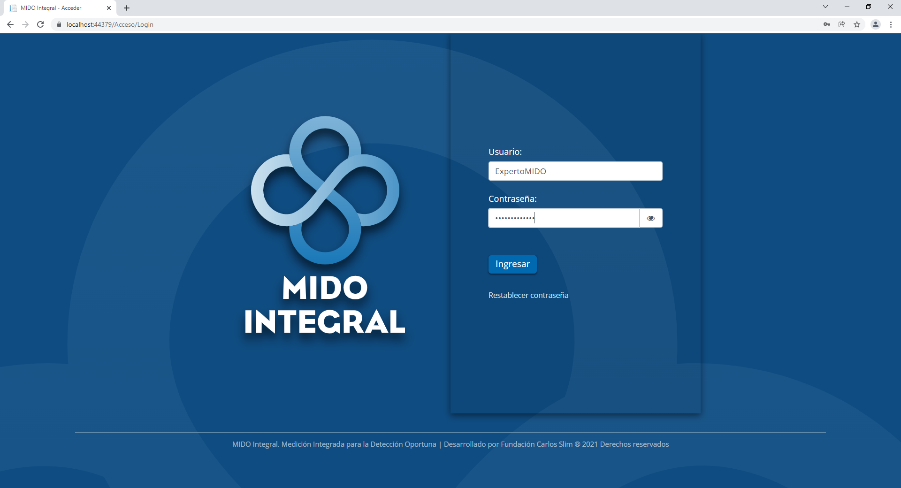 2.2 Funcionalidad MIDO
Ingreso a MIDO Adulto con 4 apartados
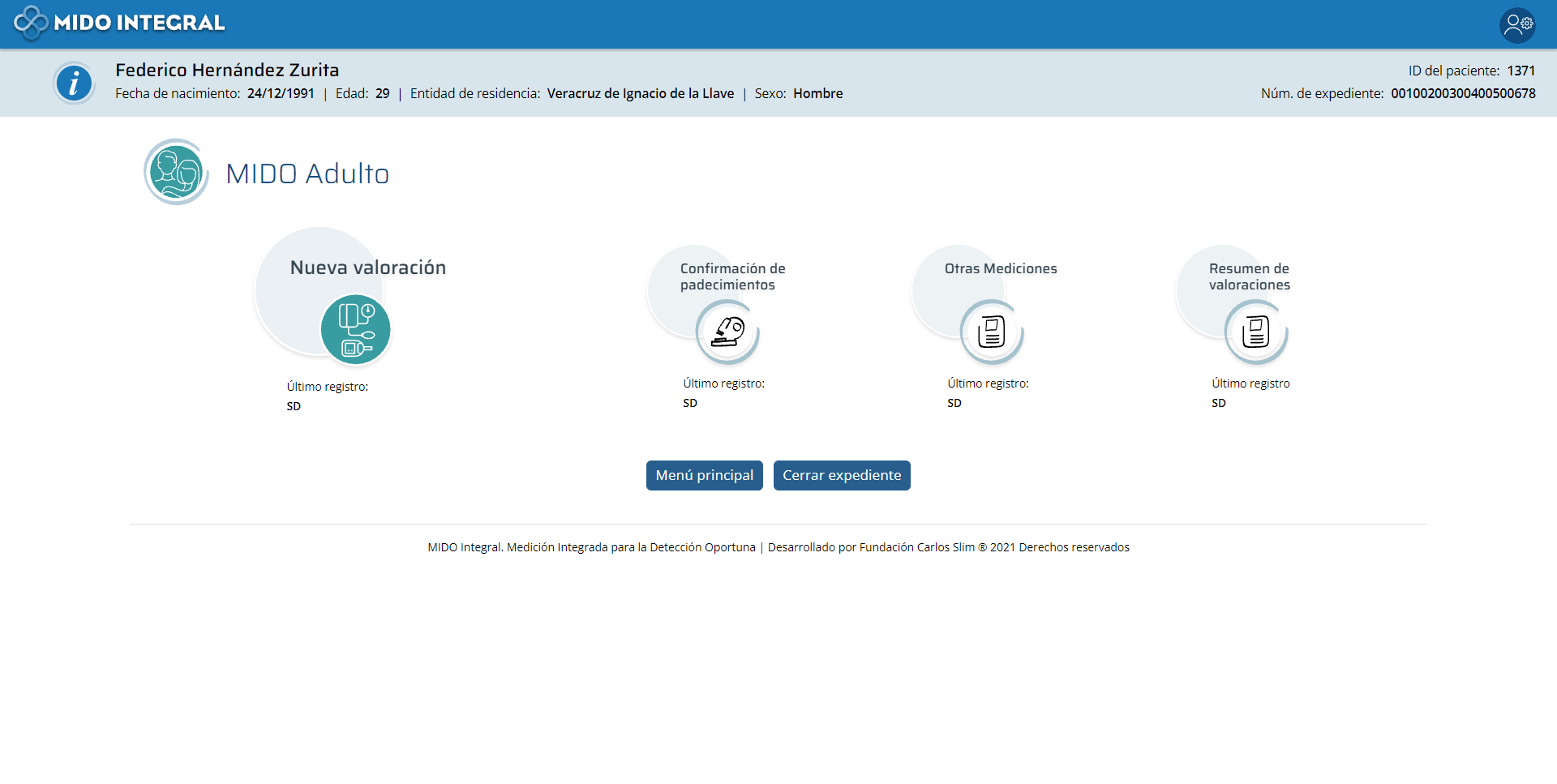 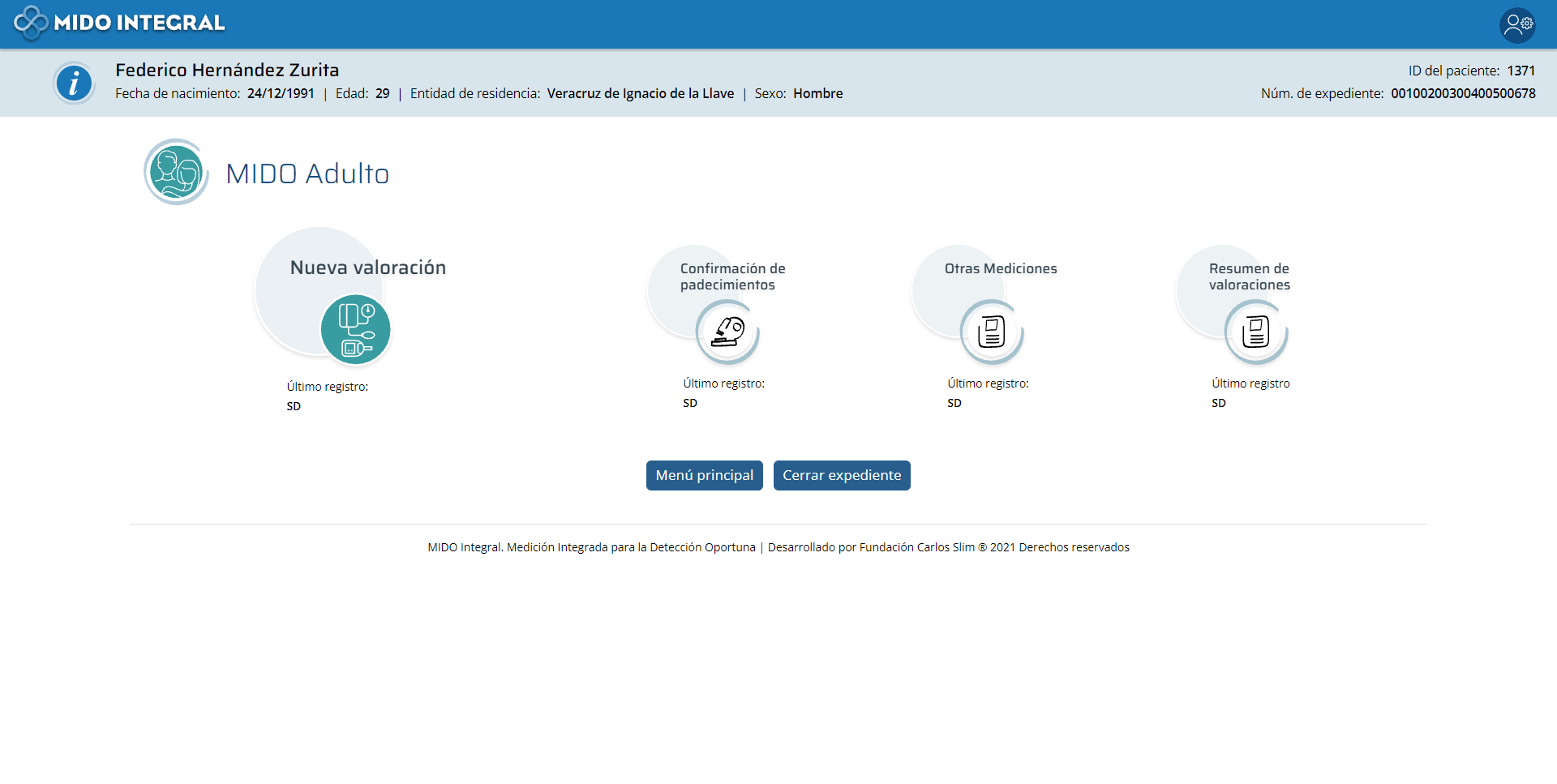 Valoración nueva o subsecuente
Obesidad 
Hipertensión 
Diabetes 
Otras mediciones
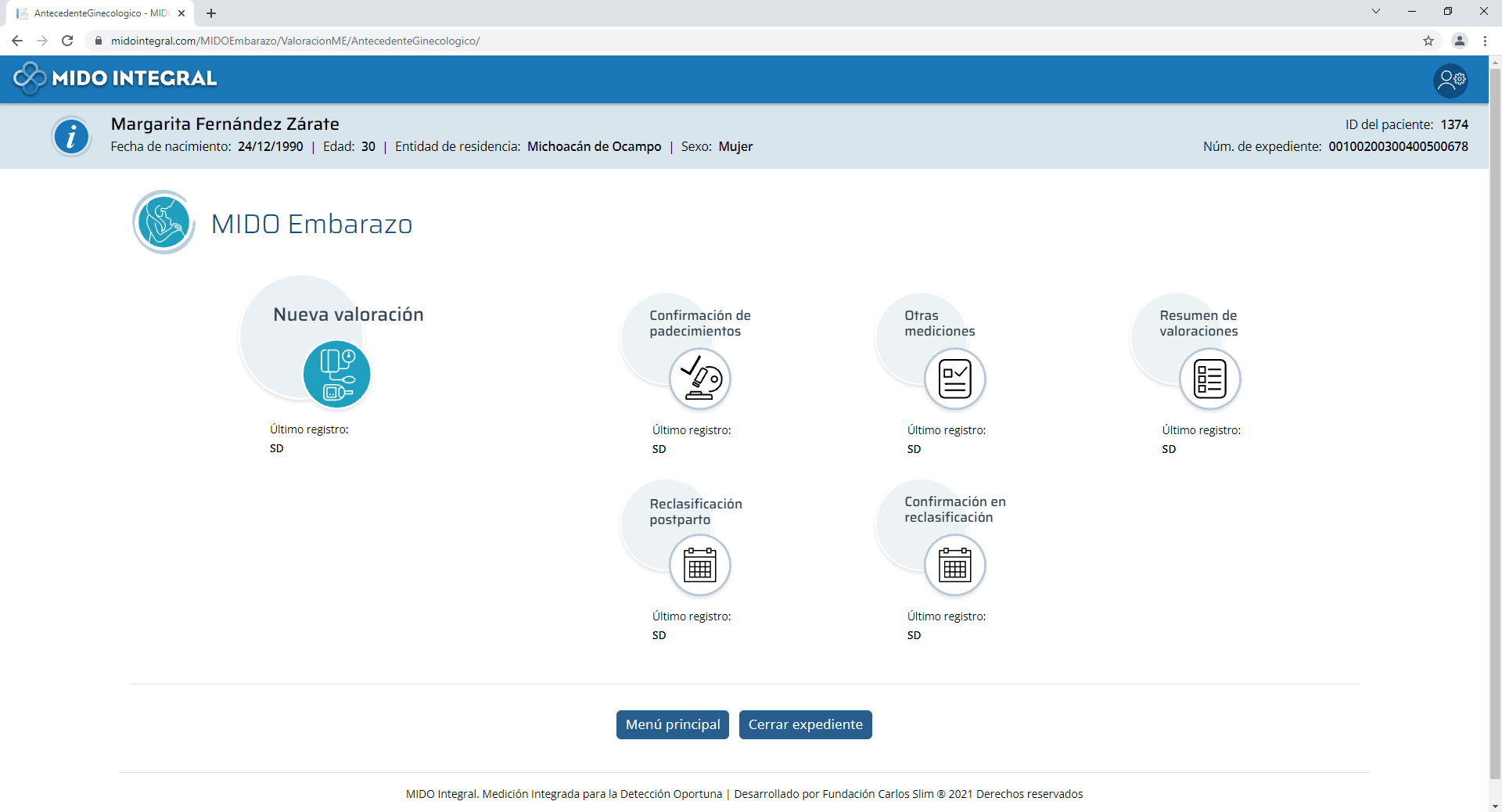 MIDO de confirmación
Hipertensión 
Diabetes
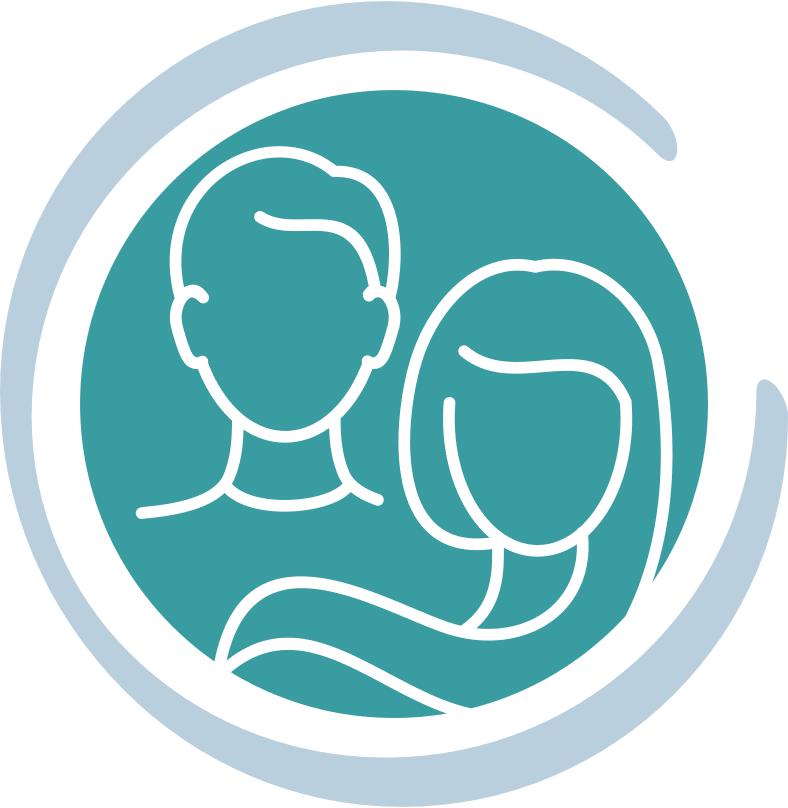 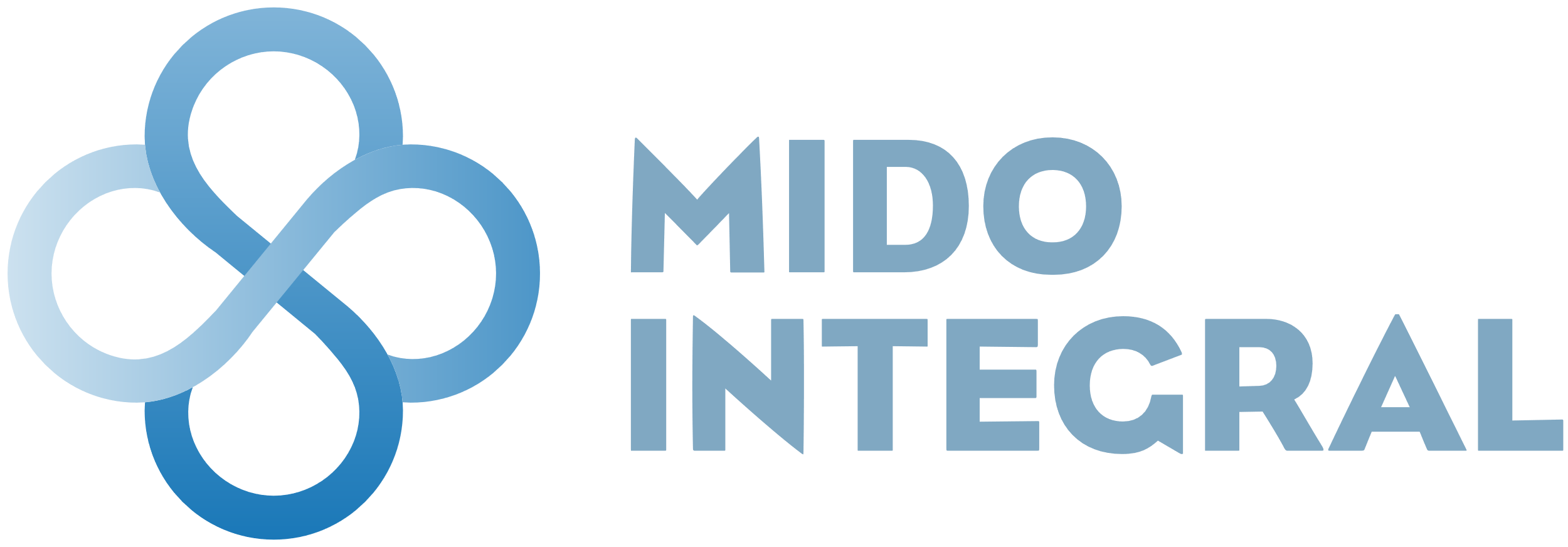 MIDO Adulto v4
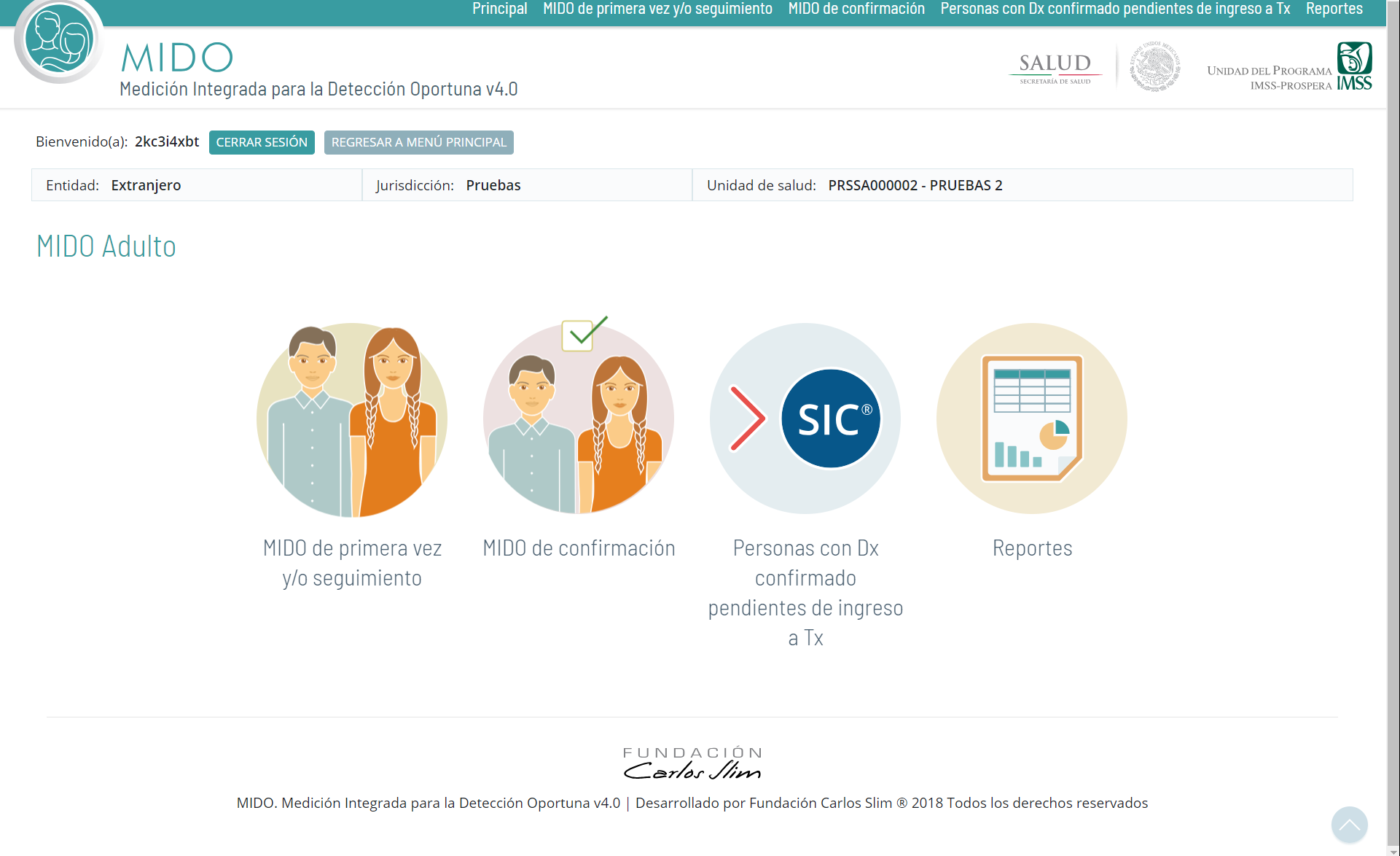 Personas confirmadas y pendientes de Ingreso a tratamiento
Obesidad 
Hipertensión 
Diabetes
Ingreso a tratamiento
Vínculo con SIC
Vínculo entre MIDOv4.0  y SIC para asegurar el continuo de la atención
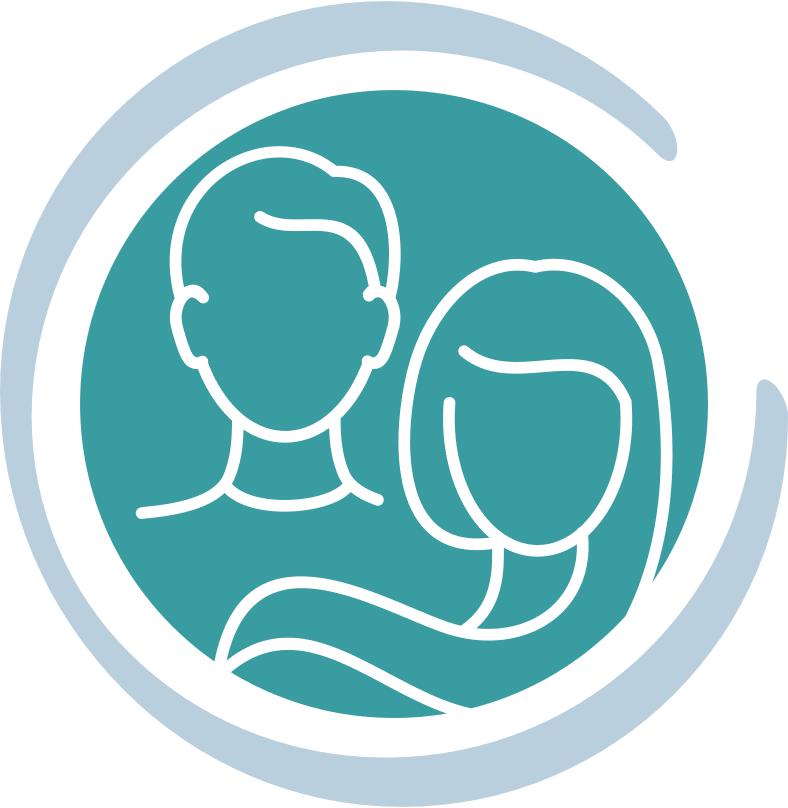 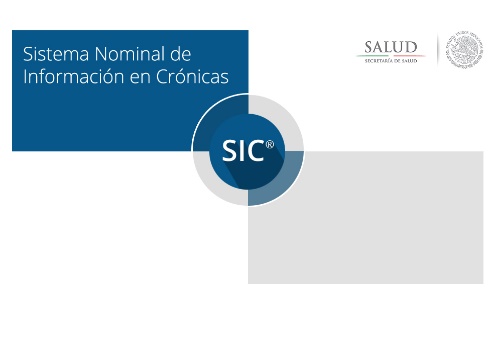 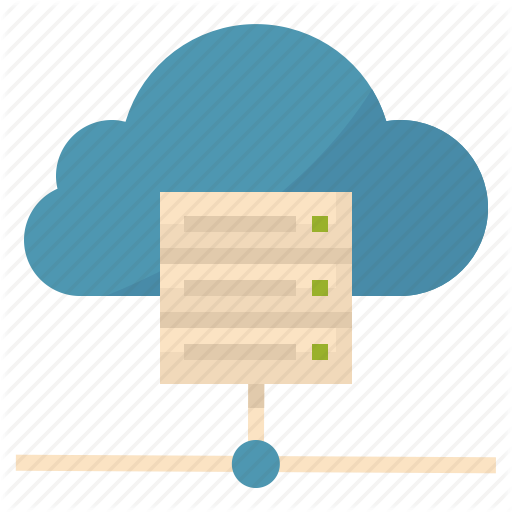 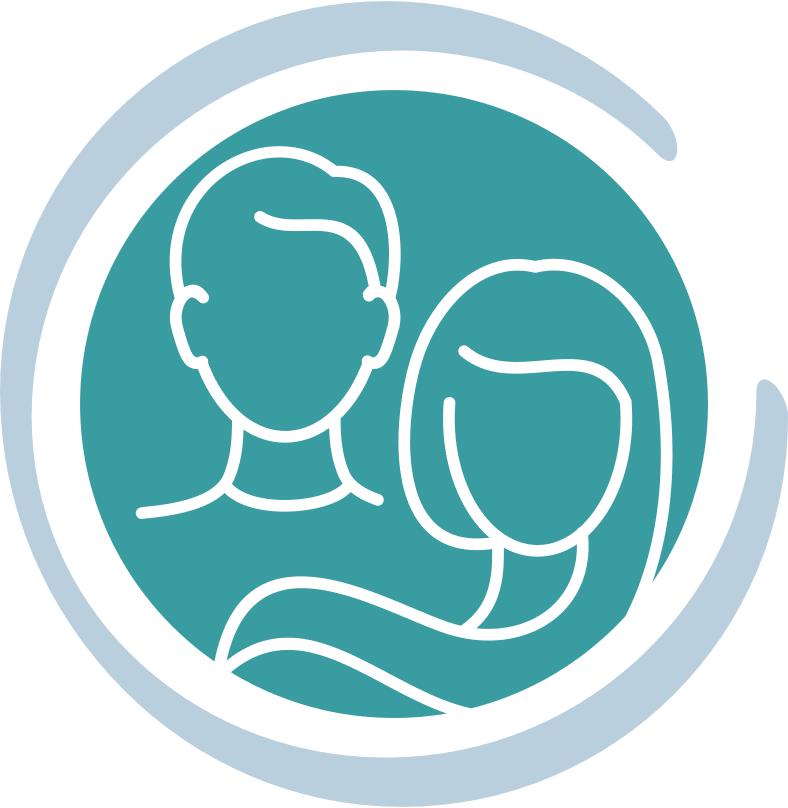 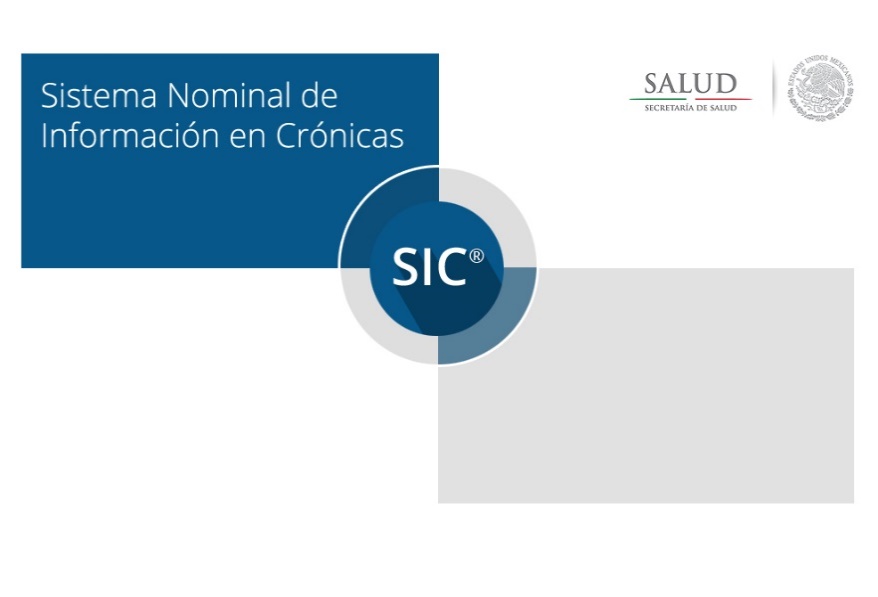 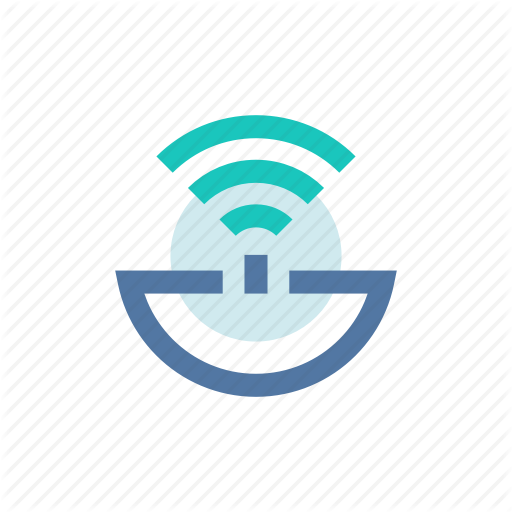 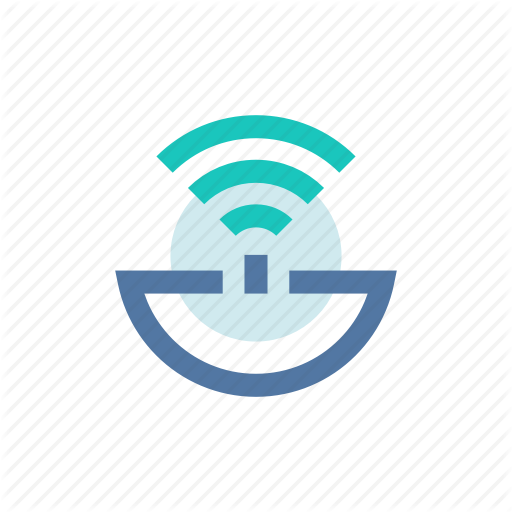 MIDO Adulto
Reportes MIDO
Registro total de personas valoradas
Resultados en la unidad de salud 
Análisis de las valoraciones 
Personas con cita de seguimiento 
Personas sin diagnostico previos con una enfermedad detectada 
Consulta de MIDO´s realizados
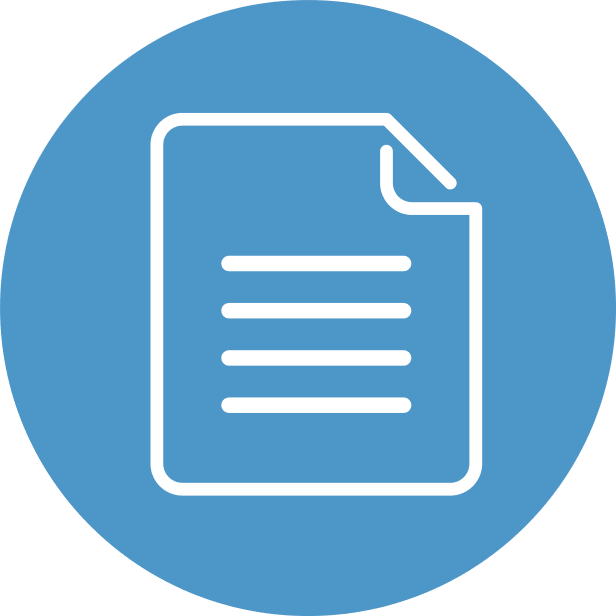